Policy Making
“Little Ones Doomed: Child Malnutrition a ‘Silent Emergency.’”
A newspaper article is an example of how an organization (UNICEF) used a particular strategy (a press release to the media) to help convince people that a serious problem (global childhood malnutrition) exists
[Speaker Notes: 200 million children in developing countries under the age of 5 years are malnourished.]
A Policy is a  course of action chosen by public authorities to address a given problem
A Problem is a “substantial discrepancy between what is and what should be “

A gap between the current reality and the desired state
The Process of Policy Making
Policies are more like regulations and protocols that we collectively choose to live by. Policies can institute real and progressive change
Policy
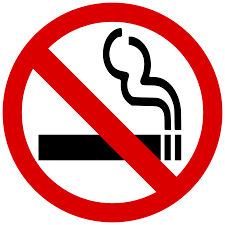 Examples
Policies prohibiting tobacco and alcohol use at the workplace 
The Patient Protection and Affordable Care Act (ACA): This policy required people to have health insurance coverage, created more flexible options for health insurance, and removed preexisting conditions as a reason to be denied coverage.
Health-Related Policies
The process by which authorities decide which actions to take to address a problem or set of problems 
1. Problem definition and agenda setting
The first step in the policy process is to convince other people that a public problem exists
Policy making
Once a problem is defined and gains attention, it is placed on the policy agenda
This agenda is not a written document or book but a set of controversial issues that exist within society. Agenda setting is a process in which people concerned about an issue work to bring the issue to the attention of the general public and policy makers

For example: an issue may be perceived as a problem only by a small group of people who lack the political power to get the issue on the agenda
On the other hand sometimes a major catastrophe, such as an earthquake, assassination, riot, or unusual human event, triggers a public outcry and pushes an issue onto the policy agenda
Policy agenda
Television report “Hunger in America” in May 1968
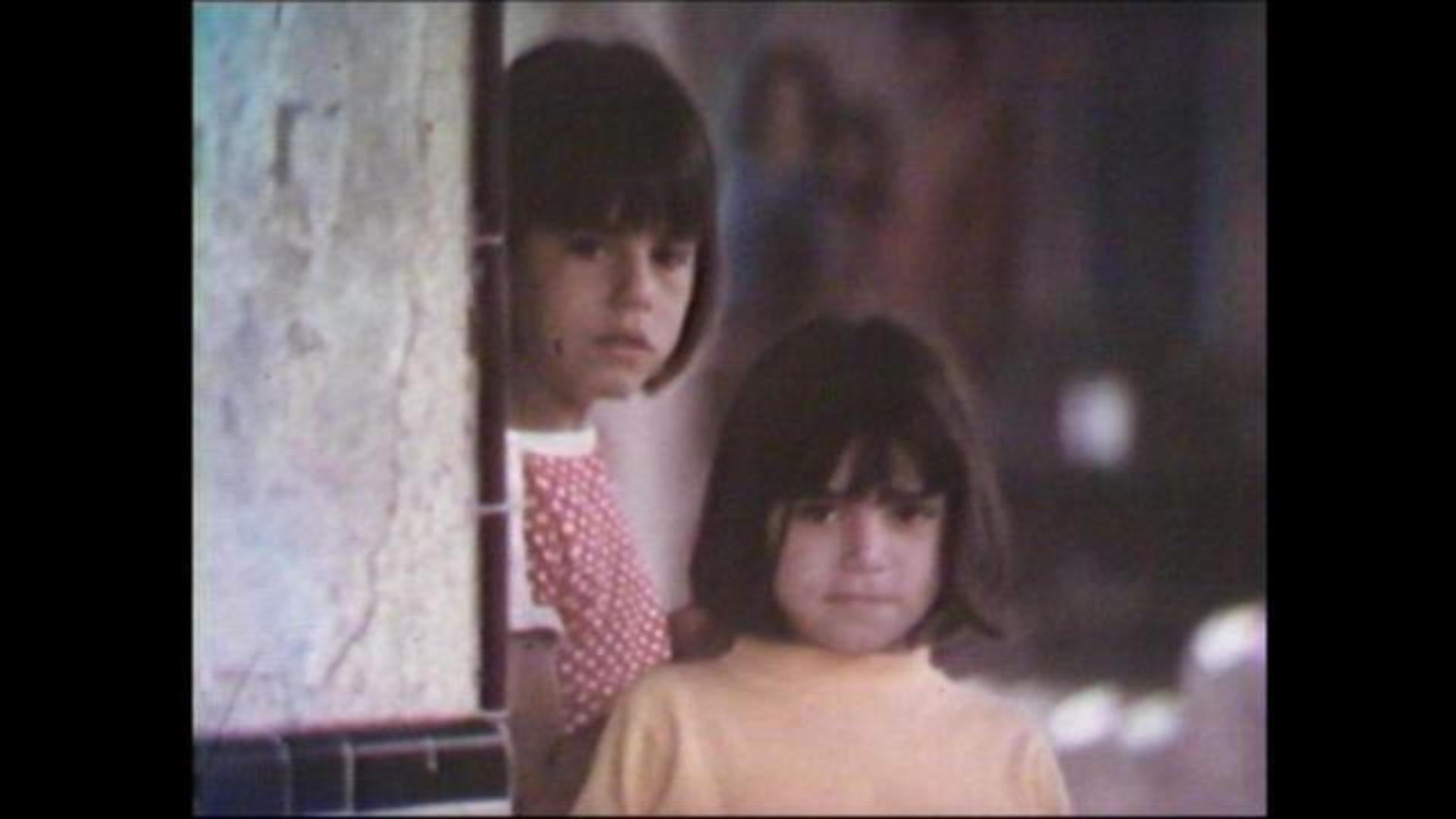 The problem of malnutrition and the failure of major government feeding programs for families 

Millions saw the televised images of starving and dying American children. The public reaction pushed the government to investigate hunger and malnutrition among America’s poor
One of the most effective ways to build public interest and support for an issue is to work through the media
Build widespread public interest for the issue that deserves government attention 
Media—radio, television, newspapers, and the Internet 
1962 of Rachel Carson’s book Silent Spring 
Launched the modern environmental movement.
How are issues placed on the policy agenda?
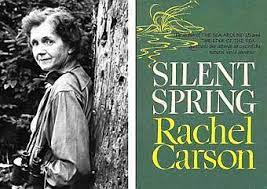 Not enough to capture attention
Next step is winning support for the issue among “iron triangles”
Among government administrators, members of government and their staffs,, interest groups, professionals (e.g., dietitians, physicians, bankers, real estate agents), university faculty members, governors, and members of state and local governments, coalitions, and networks
We captured attention through media
Possible solutions to the problem are devised in this, the most creative phase of the policy-making process
Example:
Should families experiencing food insecurity be given greater access to food banks and food programs? Or should they receive job training to help them increase their income? 
How can school food programs be improved to feed more children and teenagers?
2.Formulation of alternatives
Policy formulation
Discussion of possible solutions to public problems 
Interest groups, coalitions, and networks of experts and people interested in the issue craft a set of possible solutions and bring them forward to policy makers, who continue the discussion of solutions in legislative assemblies, government agencies, other institutions, congressional hearings, town hall meetings, and even focus groups
2.Formulation of alternatives
The tools or instruments for dealing with the problem are chosen 
Examples : Regulations, cash grants, loans, tax breaks, certification, fines, price controls, quotas, public promotion, public investment, and government-sponsored programs
For example, ministry of health: Works to improve the level of health services provided by all levels of prevention, diagnosis and treatment at the Palestinian national level
Ministry of agriculture 
Can be of interest to community nutritionist
Solve broad agricultural problems , ensure an adequate supply of food for all consumers; 
Research and help government make better policies regarding  agricultural policies  and rural development
3. Policy adoption
The policy is modified to fit the needs, resources, and wants of the implementing agencies and the intended clientele 
Putting a policy into action 
Implementers : employees of governments, individuals who  work with private organizations, interest groups, and other parties to carry out government policy.
Policy Implementation
The purpose of policy evaluation is to determine
If a program is achieving its stated goals 
 Reaching its intended audience
What the program is actually accomplishing, and who is benefiting from it
From almost the moment of their conception, public policies undergo both for- mal and informal evaluations by citizens, legislators, administrative agencies, the news media, academicians, research firms, auditors, and interest groups
5. Policy evaluation
Can be terminated for example if 
The public need was met
 The nature of the problem changed
Government no longer had a mandate in the area
The policy lost political support
Private agencies relieved the need
Apolitical system or subgovernment ceased to function
 The policy was too costly
Policy termination.
Determining when a policy should be terminated is somewhat subjective- at what point do you decide that the public’s need has been met? What measures do you use to conclude that the problem was solved?
The people who make policy may be: 
Executives
Administrator
Committees of the organization or company
Elected officials
Officers and employees of municipal,state,or  federal agencies
Public health nutritionists and nurses
Public officers
School teachers
Judges and many other people working in government agencies
The People Who Make Policy
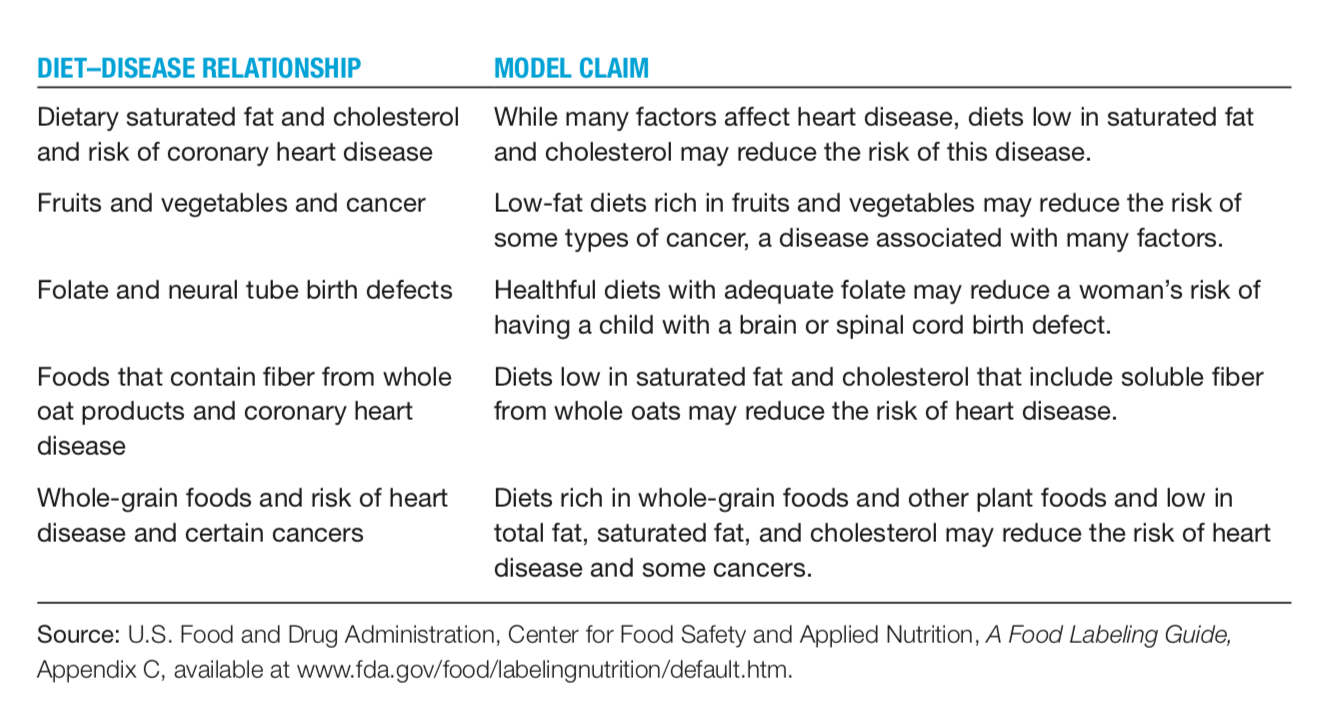 Example
the appearance of health claims on food labels indicates that consumers and food companies accept the FDA’s authority to allow this action.
Policies are dynamic: in the food and nutrition arena, existing policies are constantly being challenged by market forces, scientific knowledge, and consumer practices and attitudes
Current Policy Issues
Aging 
Seek adequate funding for nutrition studies, programs, and services for older adults. Support efforts that allow food and nutrition practitioners to use their unique training and skills to help older adults remain independent longer and better manage their health.45
The Academy of Nutrition and Dietetics is currently addressing seven public policy issues
Child Nutrition
 Improve nutritional offerings to children. Expand local school well- ness policies and improve outcomes. Ensure the Dietary Guidelines are the foundation of federal food assistance and nutrition programs
policy issues
Food and Food Safety. Increase knowledge and encourage actions that overcome 
threats to the safety of the food supply. Improve consumer protections and information about food, food ingredients, and dietary supplements. Improve food and beverage nutrition labeling for health professionals and the public. 
Health Literacy and Nutrition Advancement : increase awareness and access to healthy foods
policy issues
Medical Nutrition Therapy and Medicare/Medicaid
National Nutrition Monitoring and Research. Improve and expand nutrition research and related activities 
Obesity. Put food and nutrition practitioners on the front lines in addressing over- weight and obesity in all populations.
policy issues
Sustainable Food Systems and Public Health 
The involvement of public health professionals in food and agricultural policy provides many opportunities for advancing the public’s health
public health professionals are advocating for food and agriculture policies that promote public health 
societal costs of diet-related chronic diseases  (the fact that the per calorie cost of fresh fruits and vegetables has become considerably higher than the per calorie cost of many highly processed foods)
 Insufficient access and consumption of fruits and vegetables by consumers
Policies that help local producers
Require gardening and food preparation programs integrated into school curriculums 
Protect urban agriculture
 laws to encourage production of healthy foods
Other Issues
Other Issues/Biotechnology
The science of using living things, and component of living things, to produce goods and services 
It involves manipulating and modifying organisms, often at the molecular level, to create new and practical applications for agriculture, medicine and industry 
Early applications of food biotechnology include the production of vinegar, alcoholic beverages, sourdough and cheese 
Plant biotechnology- plants that are resistant to viruses, insects, fungi, and herbicides 
Future biotechnology goals are to improve the nutritional quality of plants, increase harvest yield, and produce special oils, carbs, and proteins 
Controversy/concern and policy issues: safety and environmental impact of genetically improved foods
Human Genome Project was an international effort to locate and identify the sequencing of all of the human genes- together known as the human genome 
Genetic disorders can be passed on to family members who inherit a genetic variation or abnormality. When inherited, these variations can cause alterations in nutrient absorption, digestions, metabolism, and other individual differences 
Advances are likely to alter disease management- possibility to complete a series of genetic tests to determine an individual’s susceptibility to certain diseases and receive counseling tailored to genetic characteristics
Other Issues/ The Human Genome and Genetic Screening
Policies in the food and nutrition arena will continue to evolve as our knowledge of foods and their relationship to health expands and the issues of public concern change
The Community Nutritionist in Action
Strategies for influencing and becoming involved in the political process
Your role as  a community nutritionist
Make your opinion known 
Become Directly Involved 
For example, initiate a campaign to bring an issue to the attention of the general public or policy makers, seek an elected position
Your Role
Joining an interest group is another way of becoming involved in policy making. Interest groups are pressure groups that try to influence public policy in ways that are favorable to their members. 
For example : Business by lobbyists from food companies, such as Kellogg, Procter & Gamble, and the Coca-Cola Company,
Trade associations, such as the American Meat Institute, the Sugar Association, and the American Beverage Association 
Professional groups such as the Academy of Nutrition and Dietetics and the American Medical Association
PALESTINIAN FOOD AND NUTRITION ASSOCIATION (PFNA)

Public interest groups: work to achieve goals that do not directly benefit their membership but serve to inform, educate, and influence the legislative process. (Example: Bread for the World) 
Other interest groups may represent particular segments of the population For example, Women organizations
Your Role Join an Interest Group
Usually, an interest group will have a Political Action Committees (PACs)
The political arm of an interest group. It has the legal authority to raise funds from its members or employees to support candidates or political parties. The purpose of a PAC is to help elect candidates whose views are favorably aligned with the group’s mis- sion or goals
Your RoleTake political actions
lobbying means talking to public officials and legislators to persuade them to consider the information you provide on an issue you believe is important. 
“The U.S. Department of Agriculture's 1991 withdrawal of its Eating Right Pyramid food guide in response to pressure from meat and dairy producers”
Nestle M. Food lobbies, the food pyramid, and U.S. nutrition policy. Int J Health Serv. 1993;23(3):483-96. doi: 10.2190/32F2-2PFB-MEG7-8HPU. PMID: 8375951.
Write Effective Letters 
Make Effective Telephone Calls 
Use E-mail Effectively 
Work with the Media
Take Political Action
Policies in Palestine ?
https://globalnutritionreport.org/resources/nutrition-profiles/asia/western-asia/state-palestine/#interventions-and-financing
https://globalnutritionreport.org/resources/nutrition-profiles/asia/western-asia/state-palestine/#interventions-and-financing